ПОЧТА
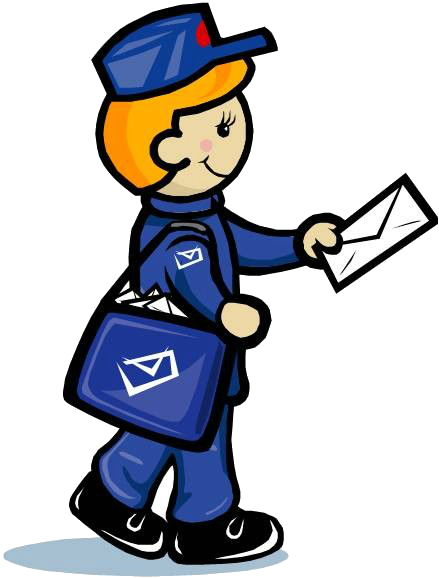 Кто стучится в дверь ко мне С толстой сумкой на ремне? Это он, это он Ленинградский почтальон.
Для чего нужна почта?
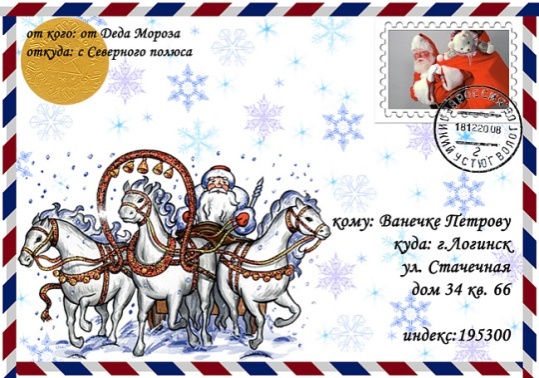 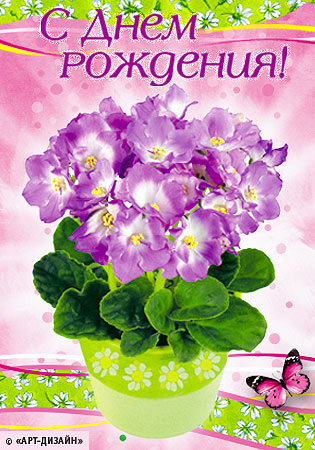 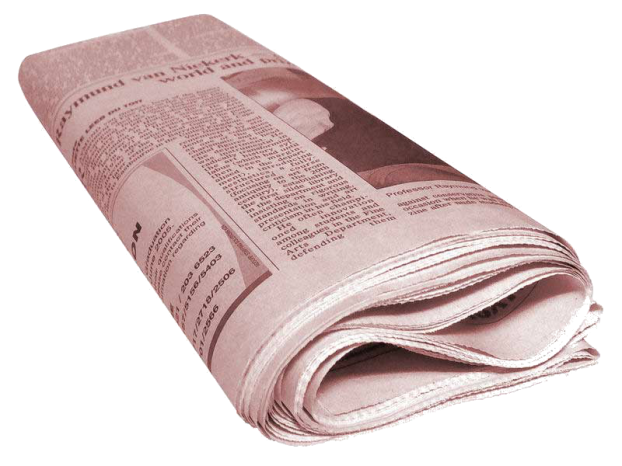 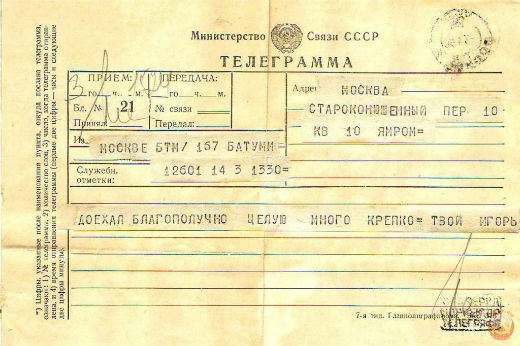 Почтовый ящик
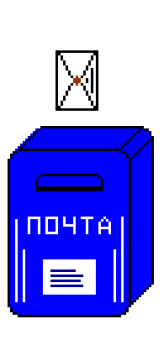 Я синего цвета,	Вишу на стене.	И много приветов	Хранится во мне.
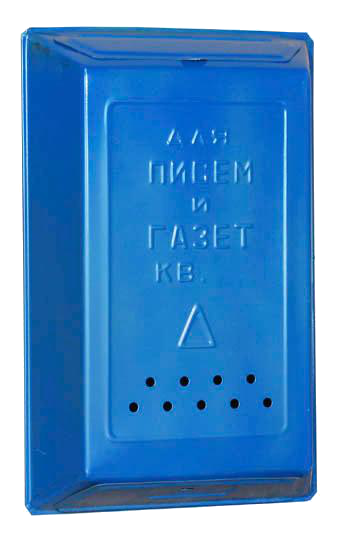 Как можно доставить почту?
Давным-давно почту доставляли
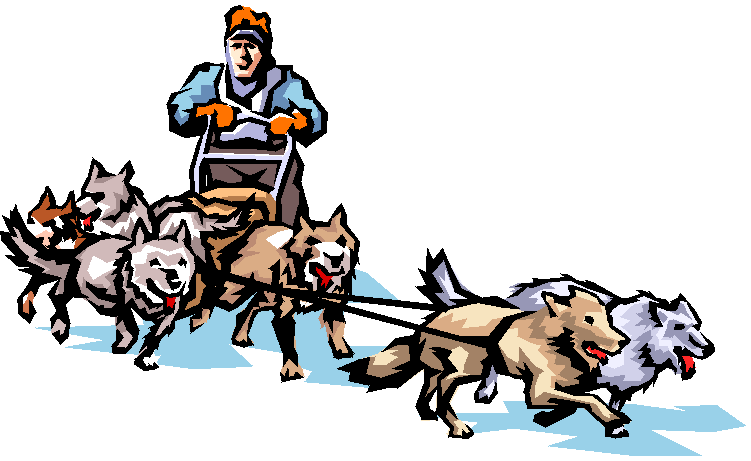 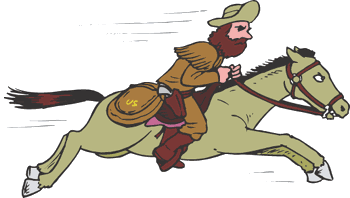 Как в наше время не доставляется почта?
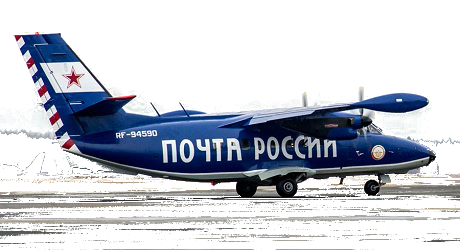 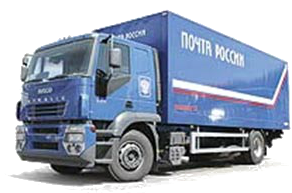 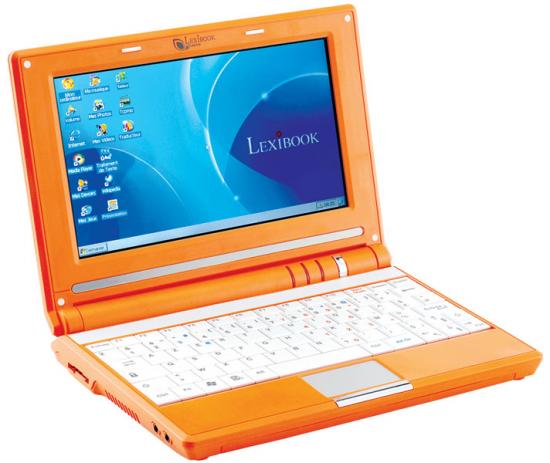 Почтальон принес письмо
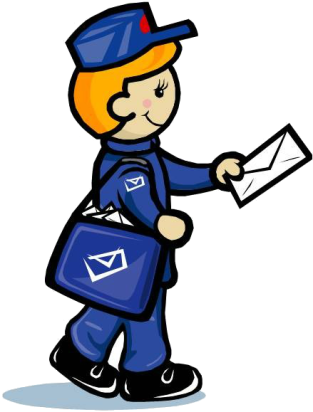 (кому?)
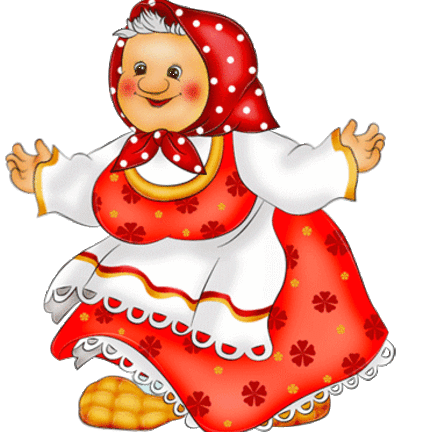 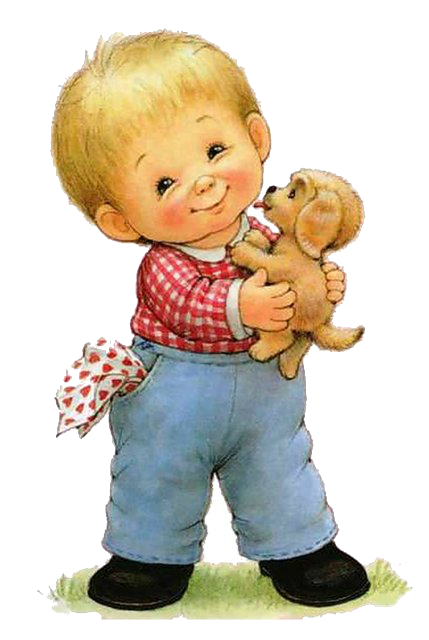 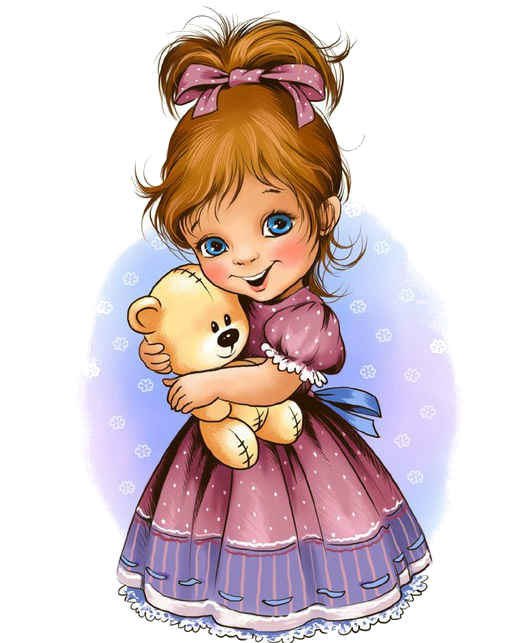 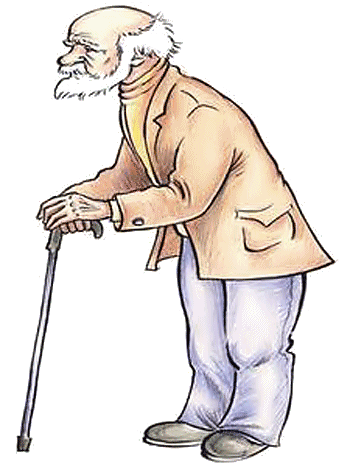 Что мы нашли в почтовом ящике?Чего не стало в почтовом ящике?
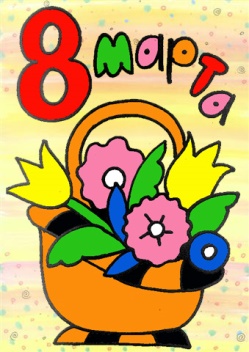 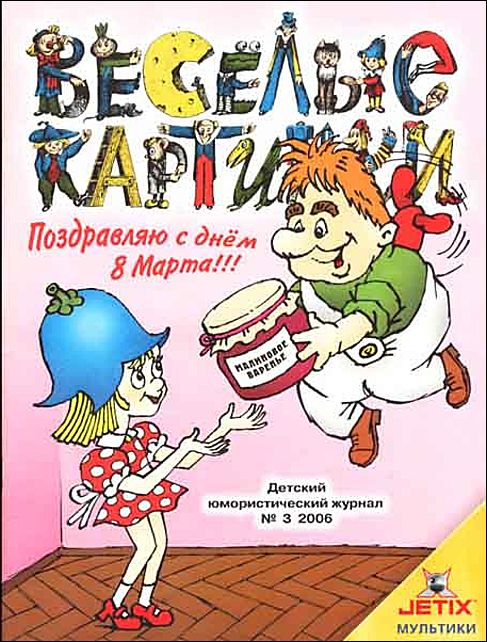 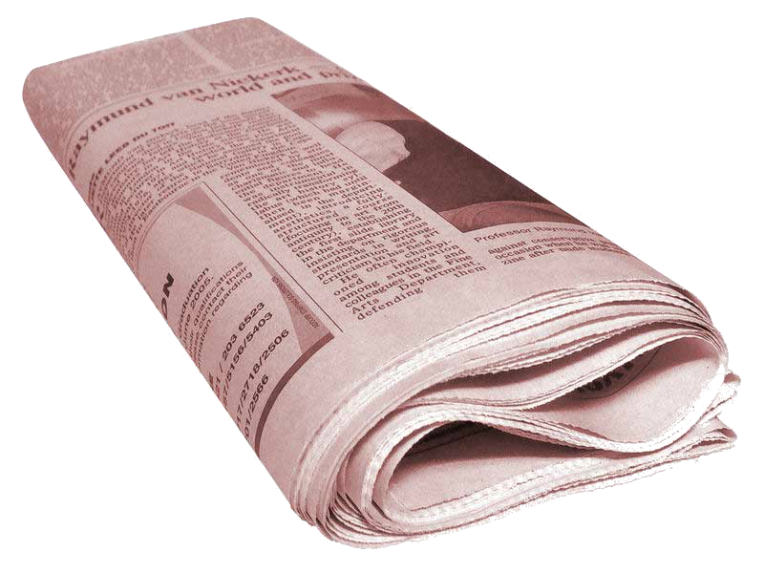 Один - много
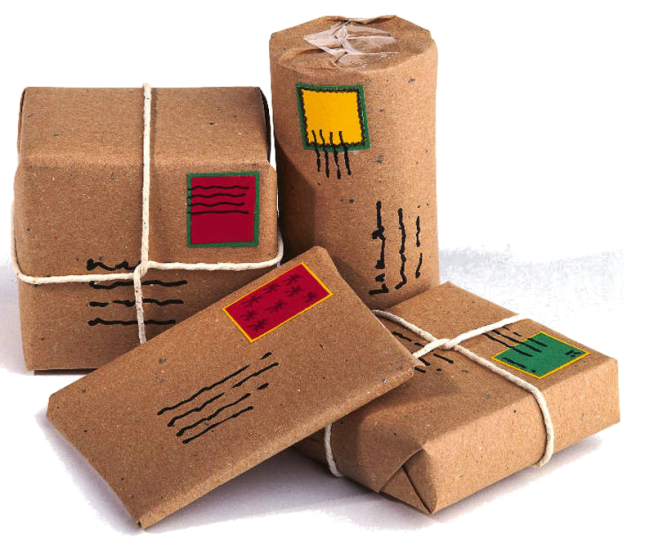 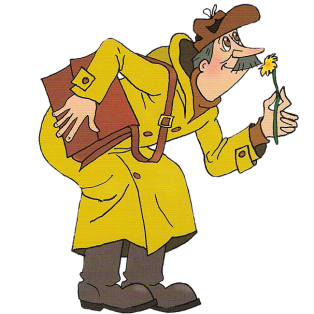 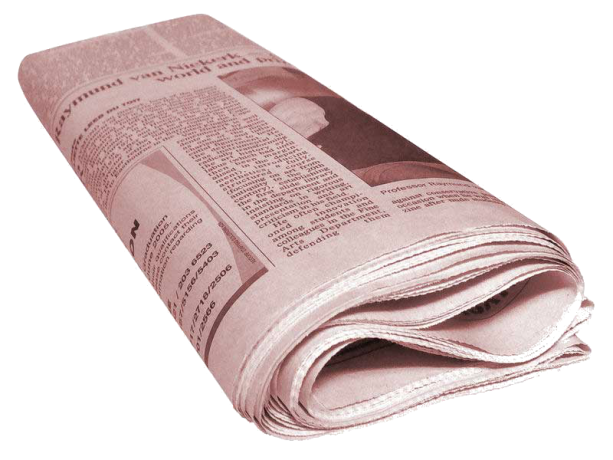 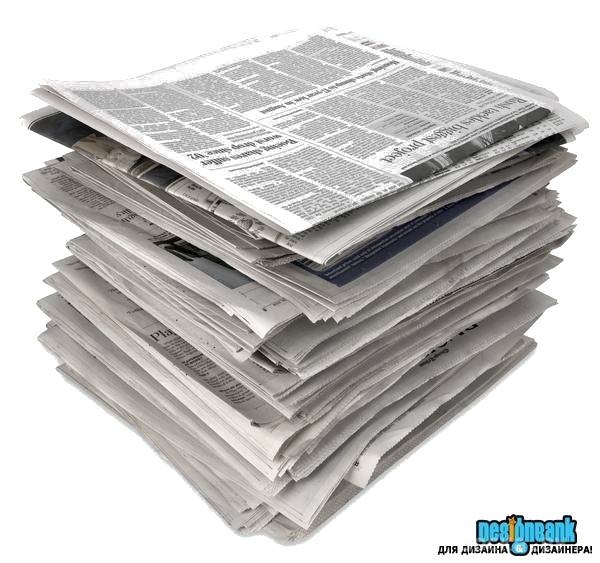 Один-много
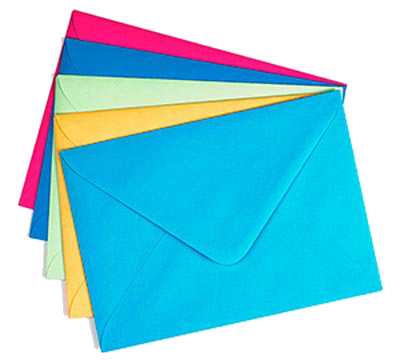 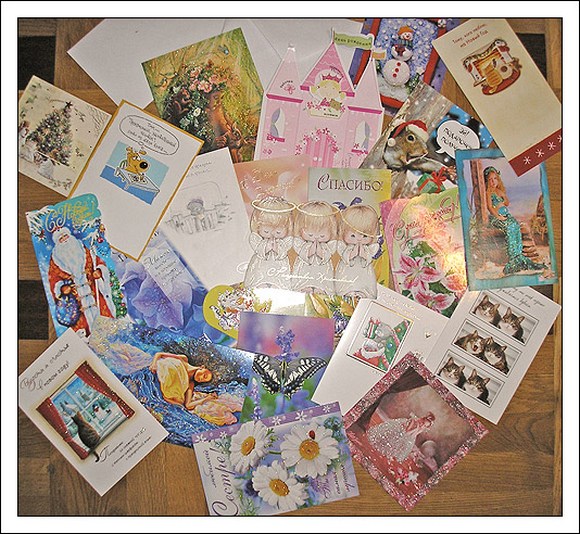 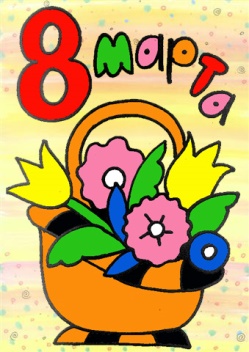 Назови ласково
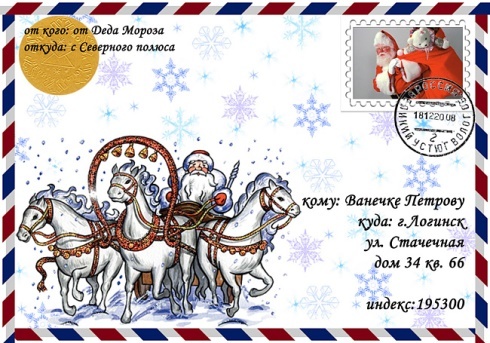 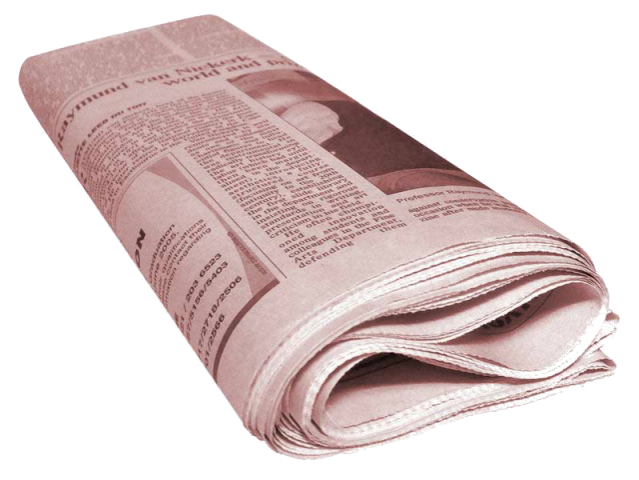 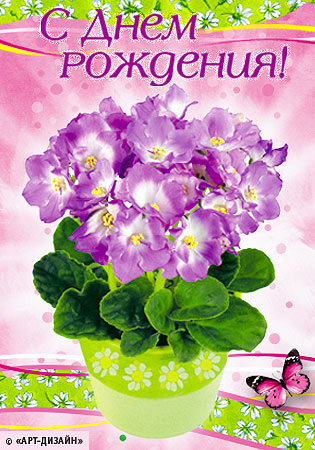 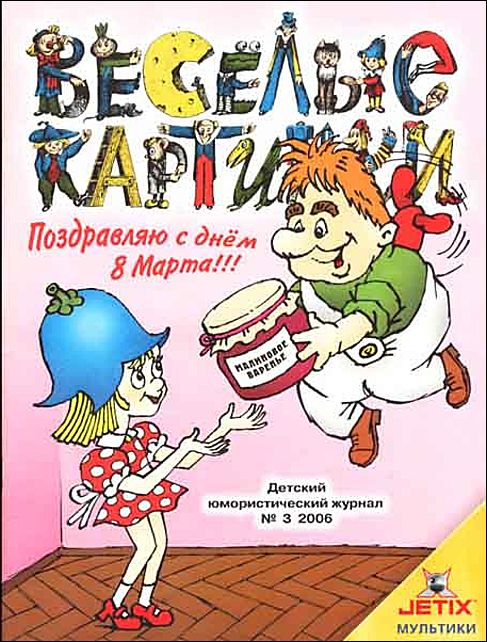 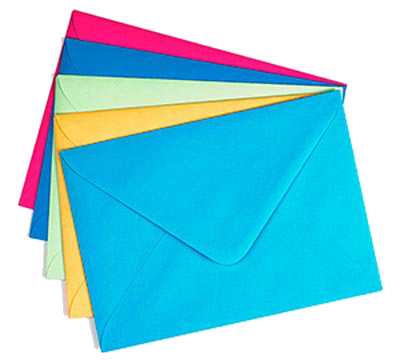 Счет 1 - 5
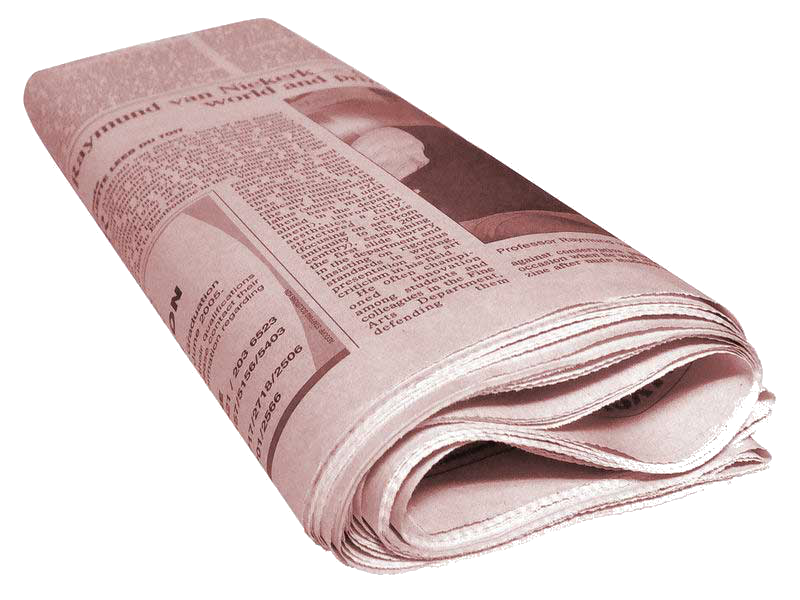